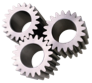 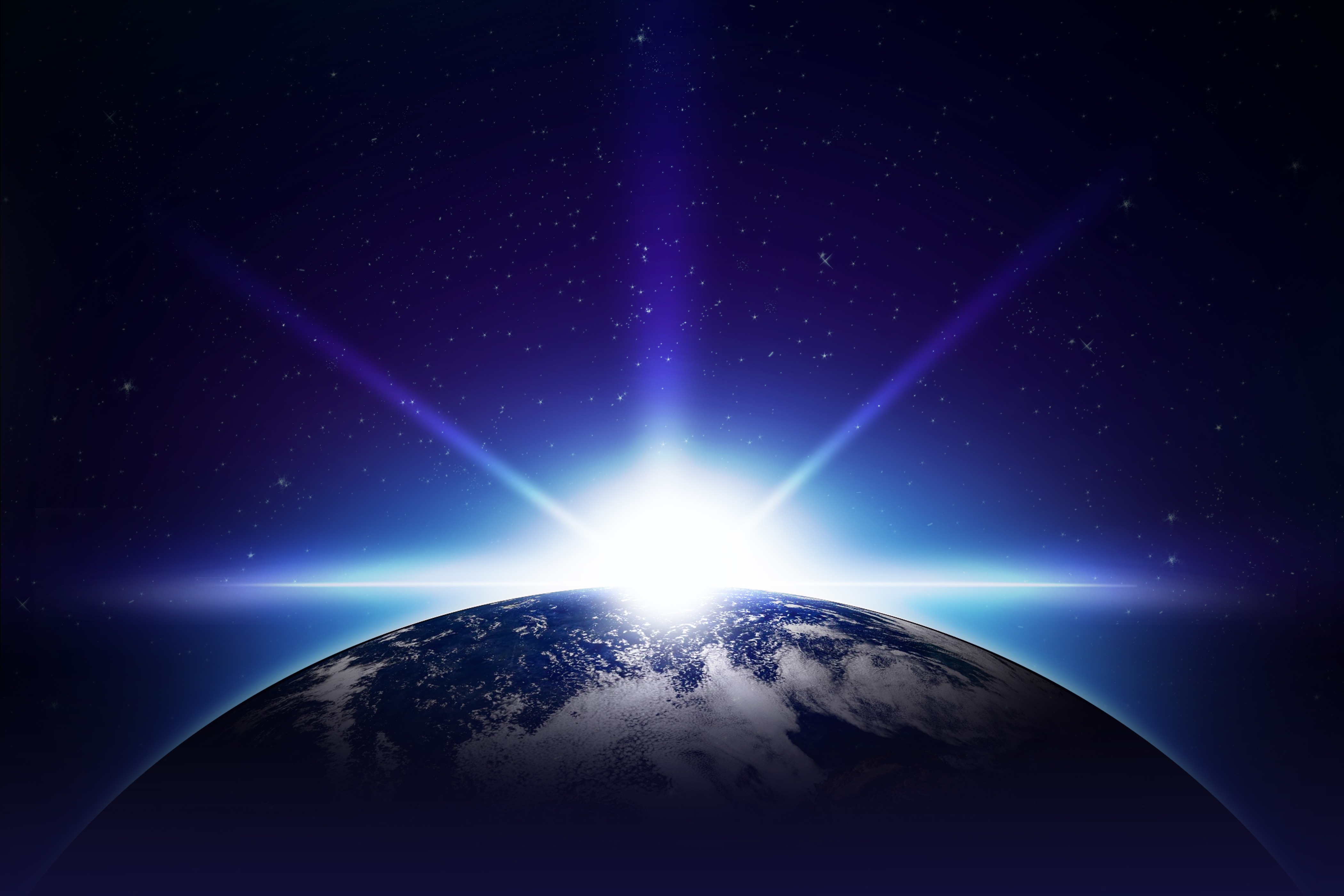 Drawing Near
To God…
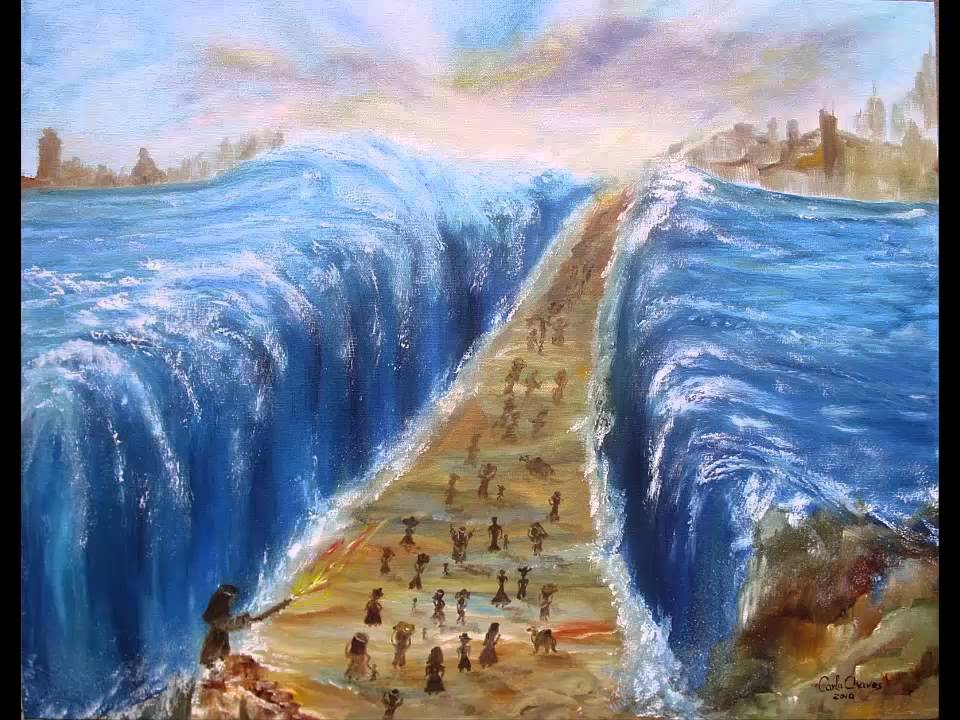 Pharaoh Drew Near…
Exodus 14:10
We Know What That Means…
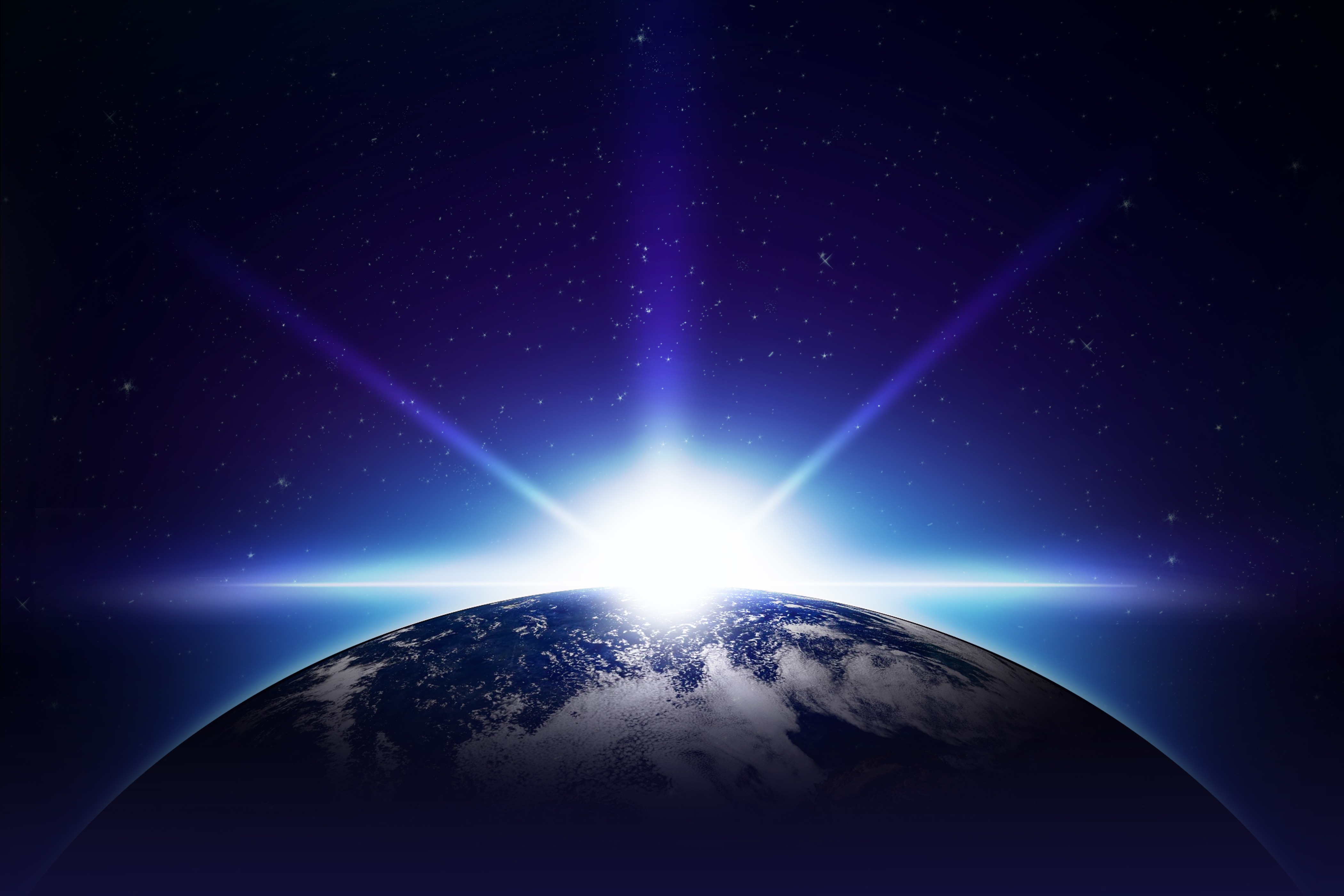 (5) Or do you think that the Scripture speaks to no purpose: “He jealously desires the Spirit which He has made to dwell in us”? (6) But He gives a greater grace. Therefore it says, “GOD IS OPPOSED TO THE PROUD, BUT GIVES GRACE TO THE HUMBLE.” (7) Submit therefore to God. Resist the devil and he will flee from you. (8) Draw near to God and He will draw near to you. Cleanse your hands, you sinners; and purify your hearts, you double-minded. (9) Be miserable and mourn and weep; let your laughter be turned into mourning and your joy to gloom. (10) Humble yourselves in the presence of the Lord, and He will exalt you.
James 4:8
You…
Drawing Near To God…
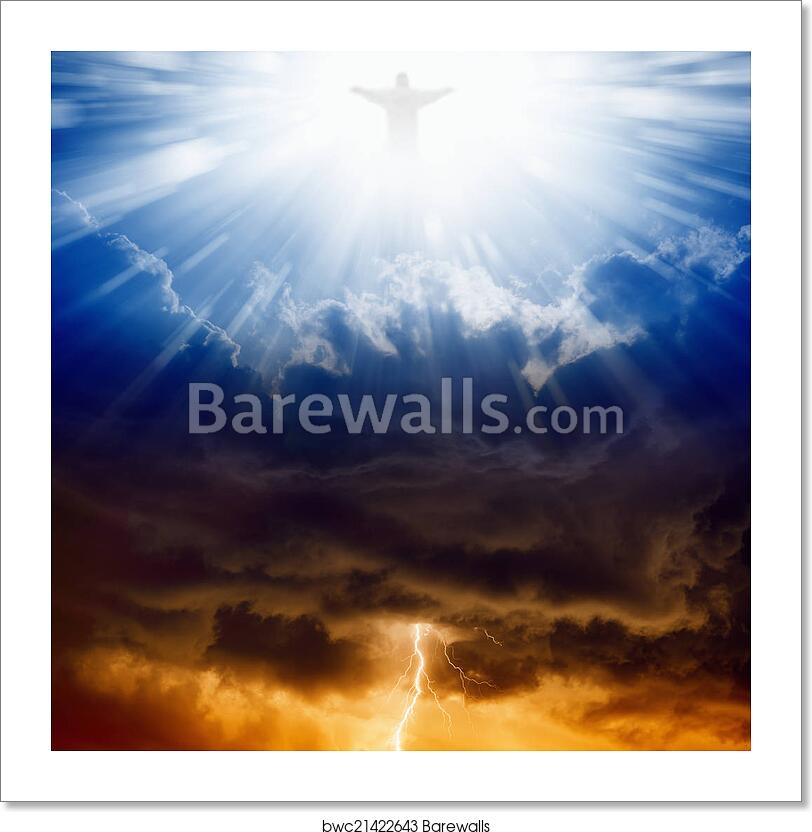 God
Where Am I In This???
Nearer To God and
Nearer To One Another…
Away From God…
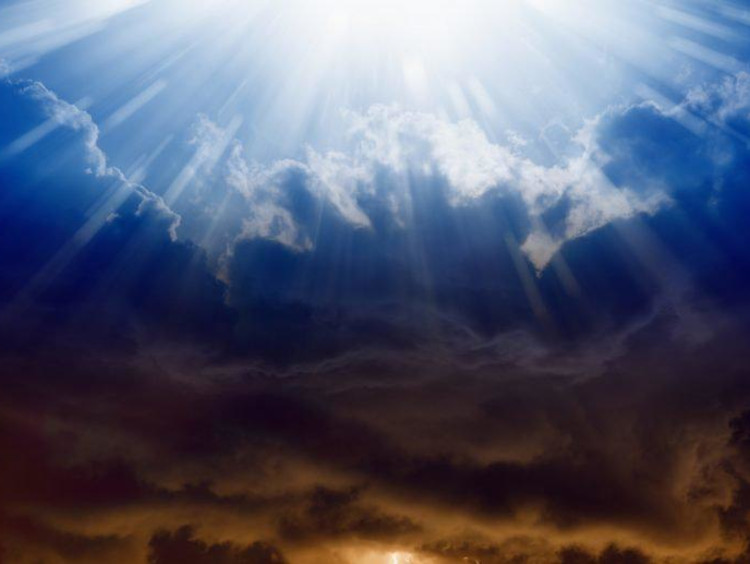 What Drawing Near To God
Does For…
For Me?
 For Brethren?
 For The World?
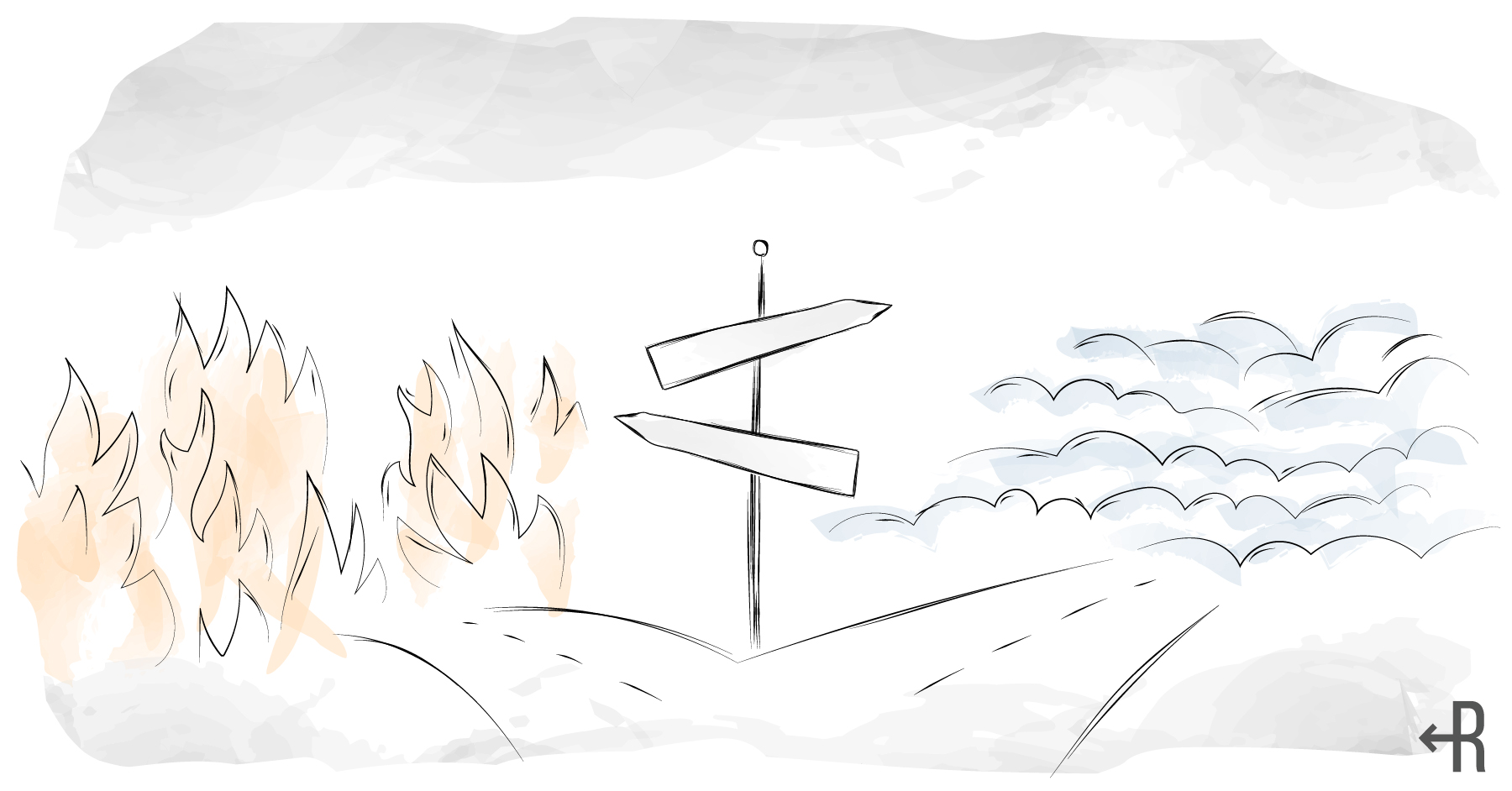 And the Lord said: ‘‘Because this people draw near with their mouth and honor me with their lips, while their hearts are far from me, and their fear of me is a commandment taught by men, (ESV)

Isaiah 29:13; Matt. 15:8-9
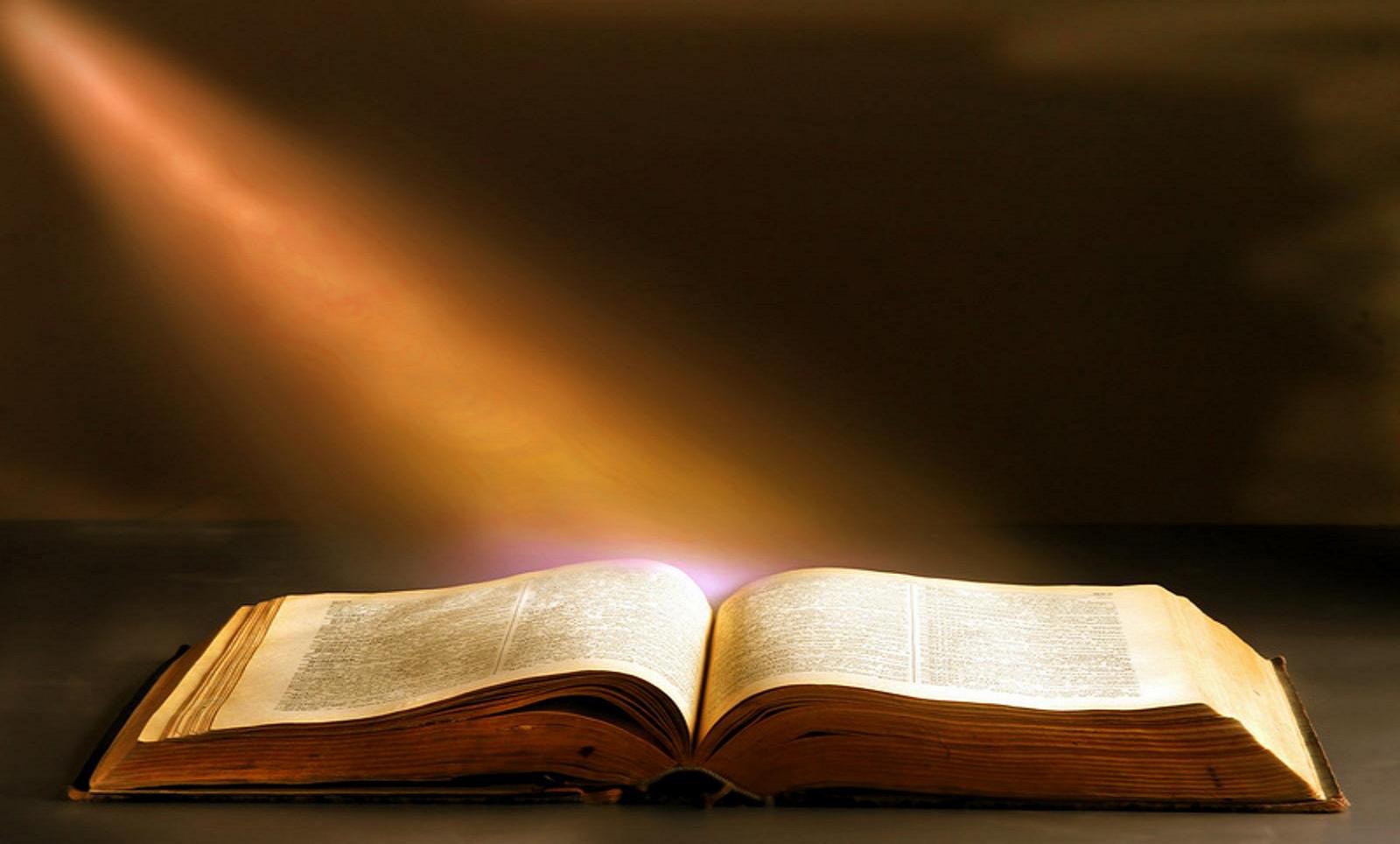 The Will Of The Father
Matt. 7:21; 12:50; Mk. 3:35; Jn. 1:13; 4:34; 5:30; 6:38-40;
Rom. 8:27; 12:2; 2 Cor. 7:9-10; Gal. 1:4; 1 Pet. 4:2,19; 5:2
(1 Cor. 1:1; 2 Cor. 1:1; Eph. 1:1; Gal. 1:1; 2 Tim. 1:1)
The Will Of God
1 John 2:17
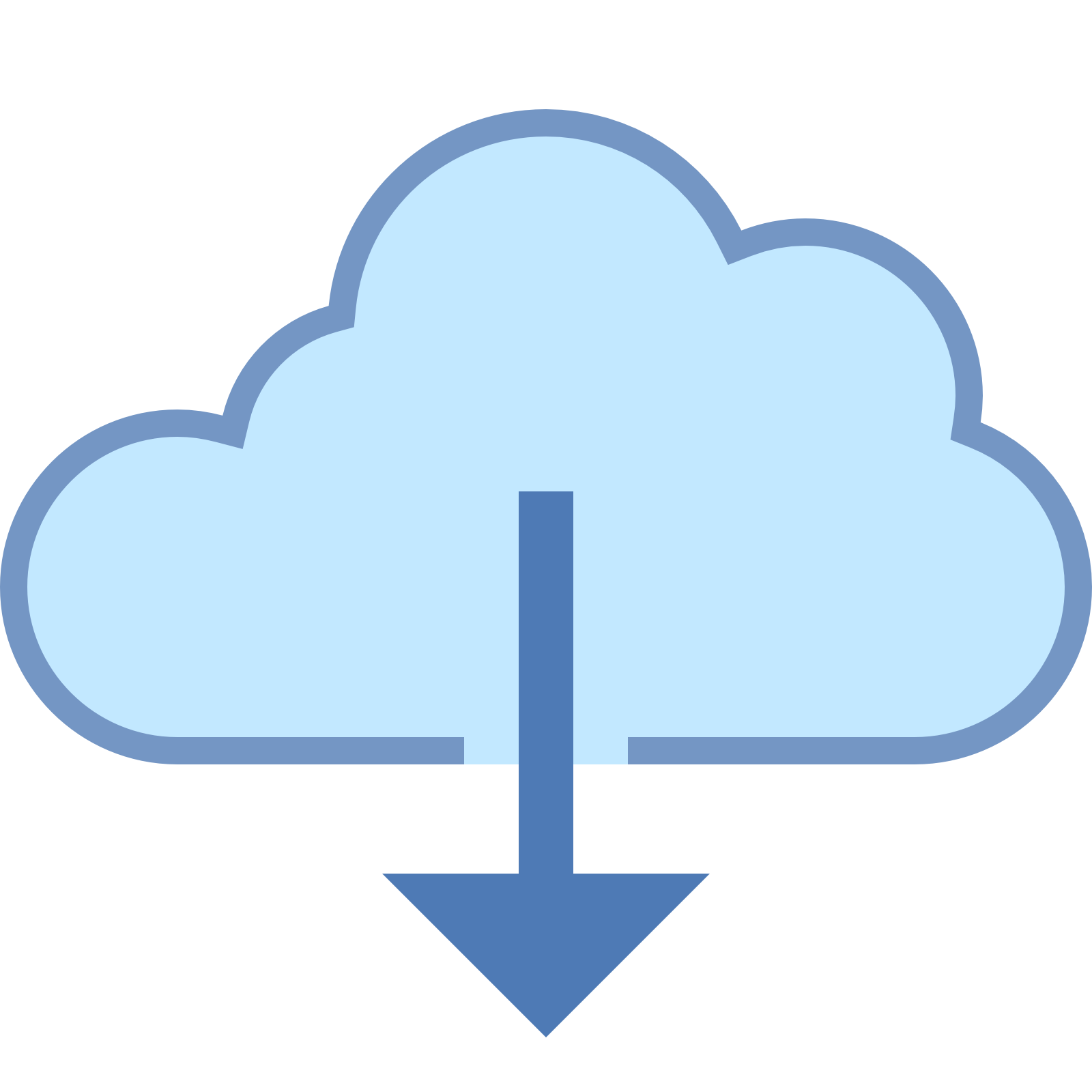 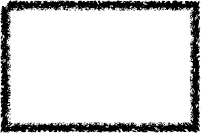 Father’s
Will
Matt. 7:21 “Not everyone who says to Me, ‘Lord, Lord,’ will enter the kingdom of heaven; but he who does the will of My Father who is in heaven.
 (22) “Many will say to Me on that day, ‘Lord, Lord, did we not prophesy in Your name, and in Your name cast out demons, and in Your name perform many miracles?’  (23) “And then I will declare to them, ‘I never knew you; DEPART FROM ME, YOU WHO PRACTICE LAWLESSNESS.’
Son
Holy Spirit
Apostle
Men
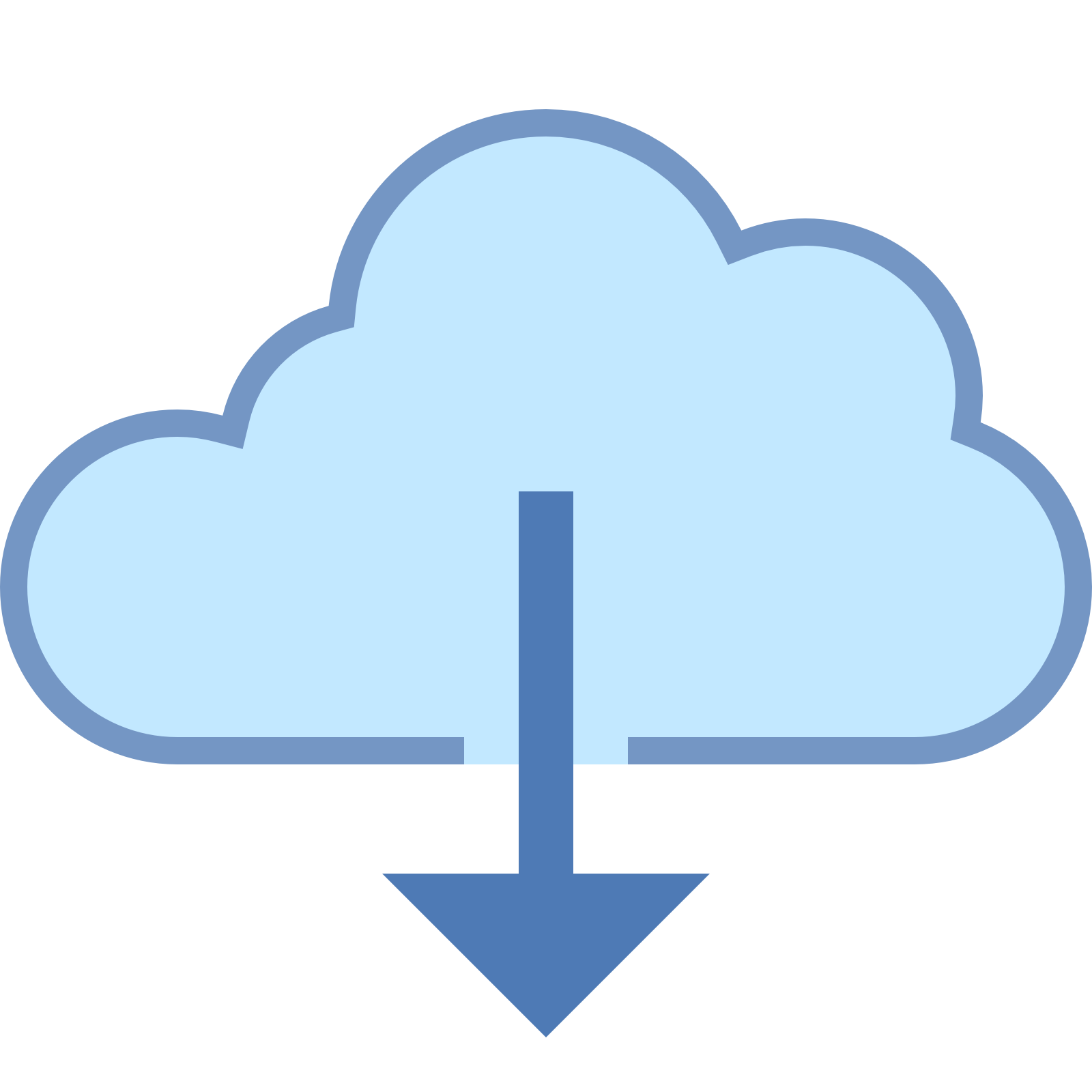 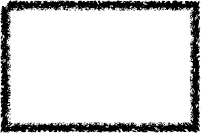 Heb. 1:1-3 God Spoke…
Father’s
Will
“I can do nothing on My own initiative. As I hear, I judge; and My judgment is just, because I do not seek My own will, but the will of Him who sent Me.
John 5:30 (17-24)

(8:28) Jesus therefore said, “When you lift up the Son of Man, then you will know that I am He, and I do nothing on My own initiative, but I speak these things as the Father taught Me.

12:48-50 I did not speak on My own initiative…  I speak just as the Father has told Me.
Hebrews
10:7, 9
Son
Holy Spirit
Apostle
Men
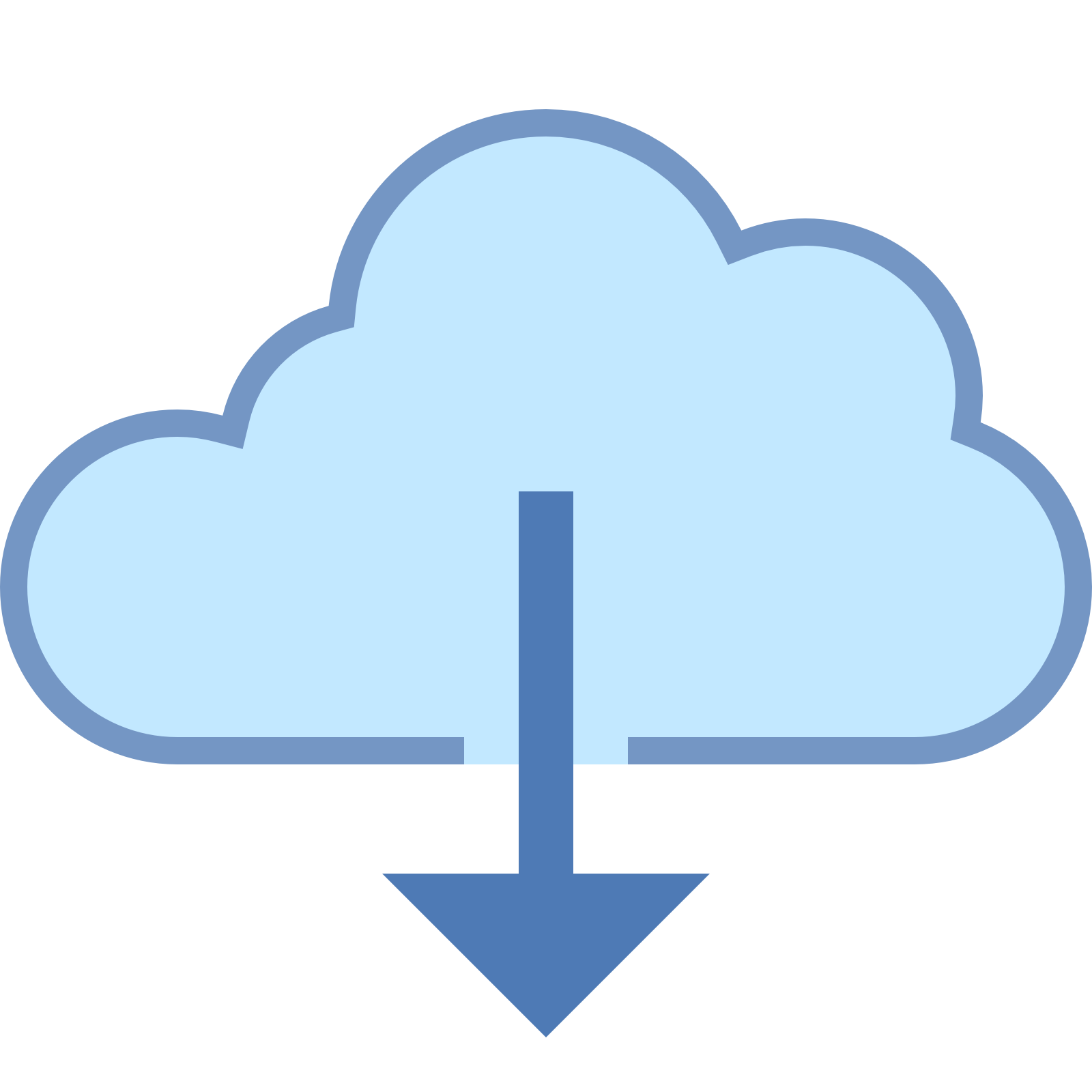 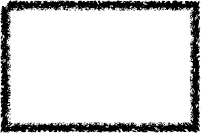 Father’s
Will
(16) So Jesus answered them and said, “My teaching is not Mine, but His who sent Me.

(17) “If anyone is willing to do His will, he will know of the teaching, whether it is of God or whether I speak from Myself.

(18) “He who speaks from himself seeks his own glory; but He who is seeking the glory of the One who sent Him, He is true, and there is no unrighteousness in Him.
John 7:16-18
Son
Holy Spirit
Apostle
1 Pet. 4:11
Whoever speaks, is to do so as one who is speaking the utterances of God; whoever serves is to do so as one who is serving by the strength which God supplies; so that in all things God may be glorified through Jesus Christ, to whom belongs the glory and dominion forever and ever. Amen
Men
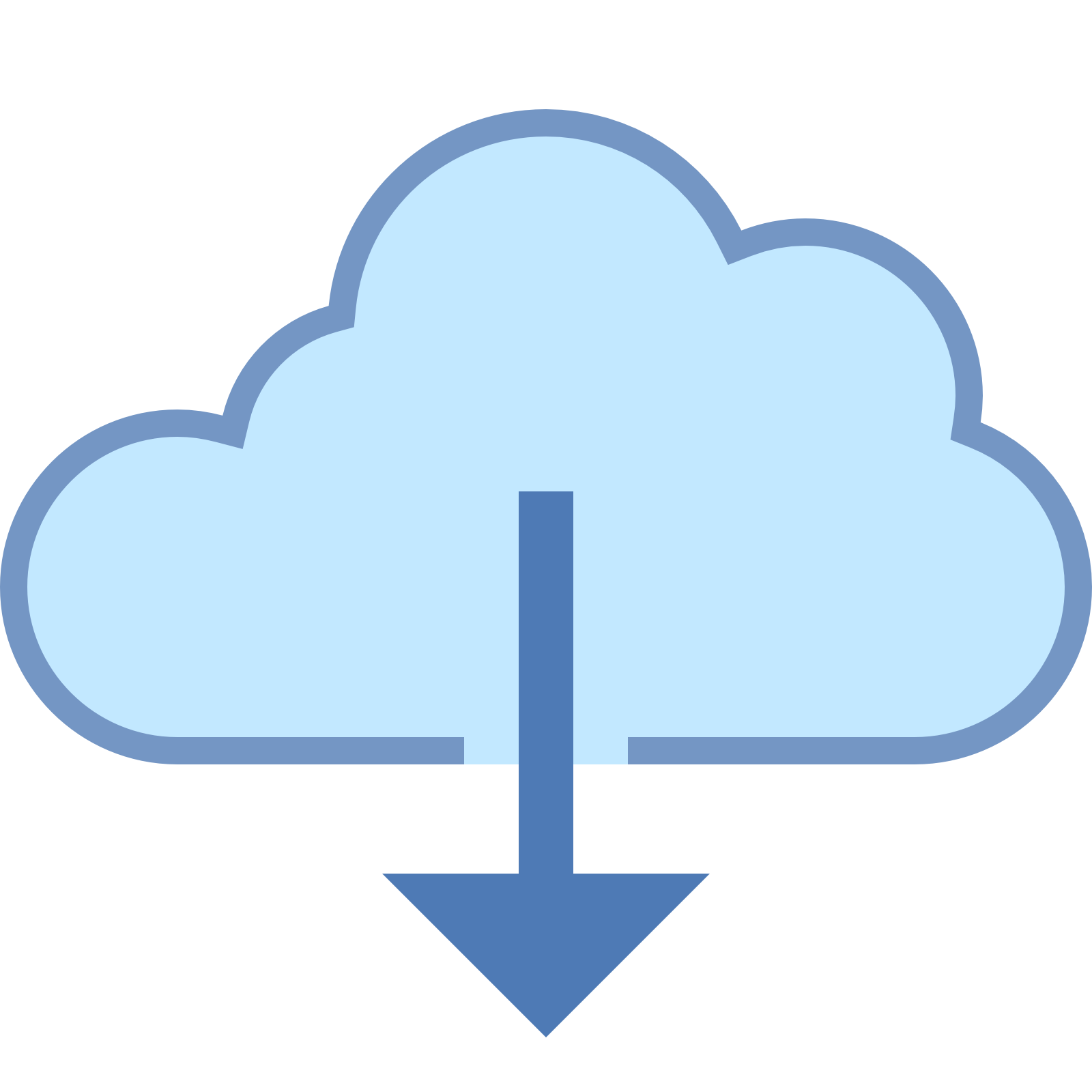 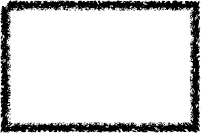 Father’s
Will
“But when He, the Spirit of truth, comes, He will guide you into all the truth; for He will not speak on His own initiative, but whatever He hears, He will speak; and He will disclose to you what is to come.
John 16:13
Son
Holy Spirit
“But the Helper, the Holy Spirit, whom the Father will send in My name, He will teach you all things, and bring to your remembrance all that I said to you.
John 14:26
Apostle
Men
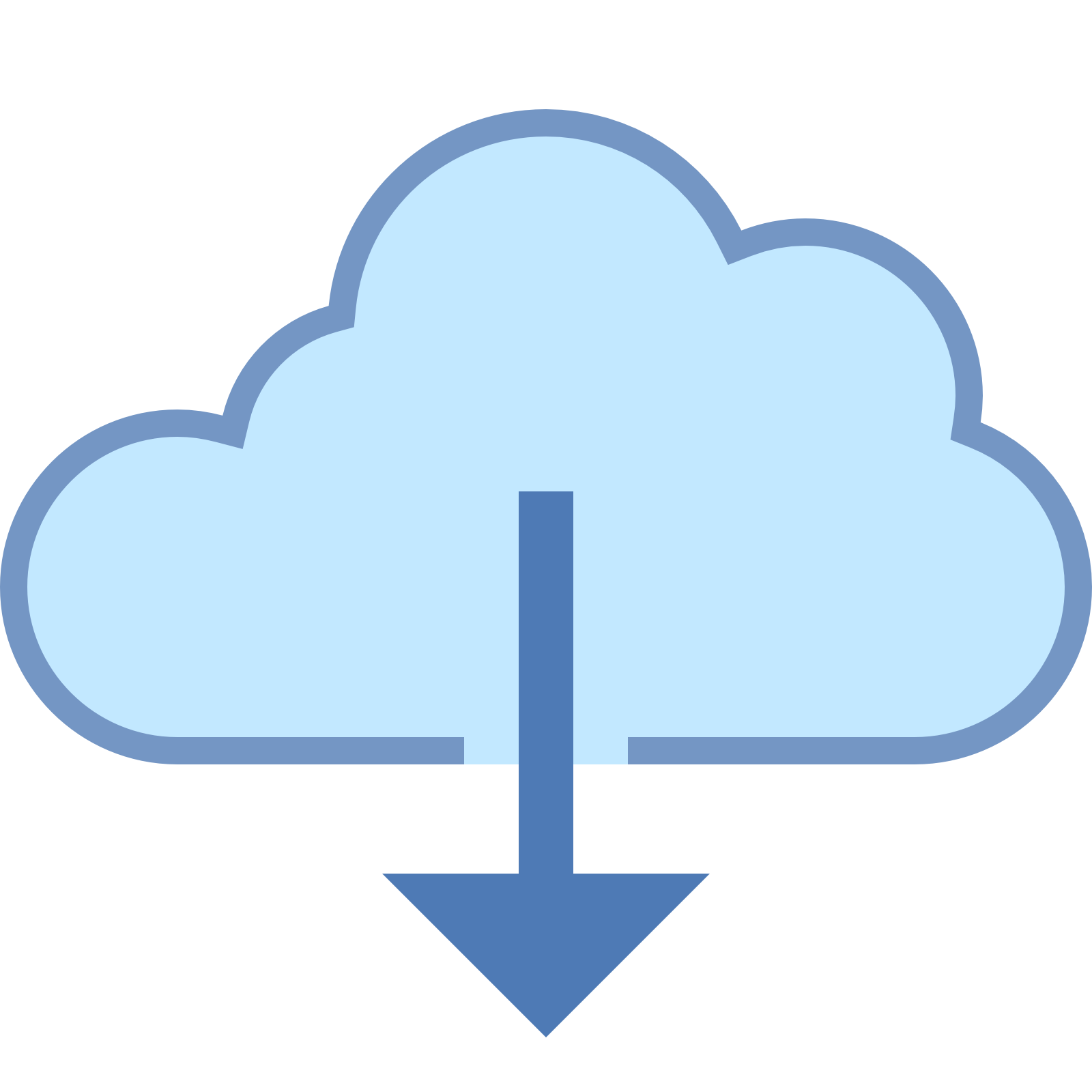 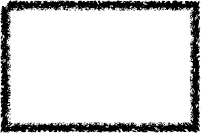 Father’s
Will
John 16:13
“But when He, the Spirit of truth, comes, He will guide you  into all the truth;
for He will not speak on His own initiative, but whatever He hears, He will speak; and He will disclose to you what is to come.
Matthew 16:19; 18:18 (shall have been bound in heaven)
2 Pet. 3:2 Spoke  by…Prophets & Apostles
Son
Acts 2:42; John 13:20; 20:21; 
Matt. 10:40; Lk. 10:16; 1 Cor. 11:2-3
Eph. 3:3-5 (Apostles and Prophets)
1 Cor. 4:17 Everywhere In Every Church
Holy Spirit
(8) But even though we, or an angel from heaven, should preach to you a gospel contrary to (other than) that which we have preached to you, let him be accursed. (9) As we have said before, so I say again now, if any man is preaching to you a gospel contrary to that which you received, let him be accursed.
Galatians 1:8-9
Apostles
Men
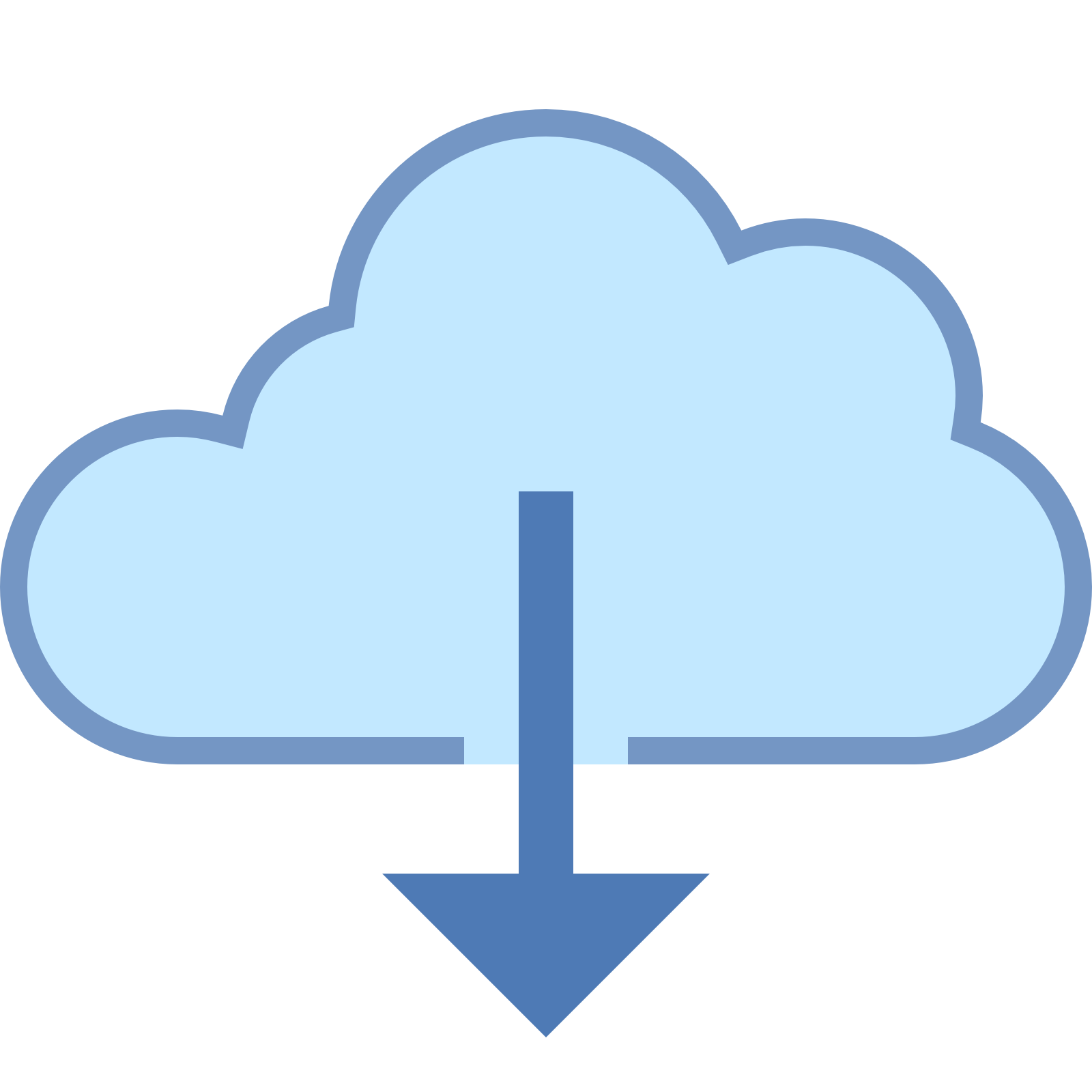 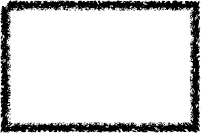 Father’s
Will
“for the words which You gave Me I have given to them; and they received them and truly understood that I came forth from You, and they believed that You sent Me.”
John 17:8
Son
Holy Spirit
2 Peter 3:2
(8) But even though we, or an angel from heaven, should preach to you a gospel contrary to (other than) that which we have preached to you, let him be accursed. (9) As we have said before, so I say again now, if any man is preaching to you a gospel contrary to that which you received, let him be accursed.
Galatians 1:8-9
Apostles
Men
Study Of The Bible Is not about… 
determining what Scripture says
but Is about Discovering What It Says.
2 Pet.
1:20-21
1 Cor.
2:10-16
It Is Already Determined!
Matt.
4:4
1 Pet. 
4:11
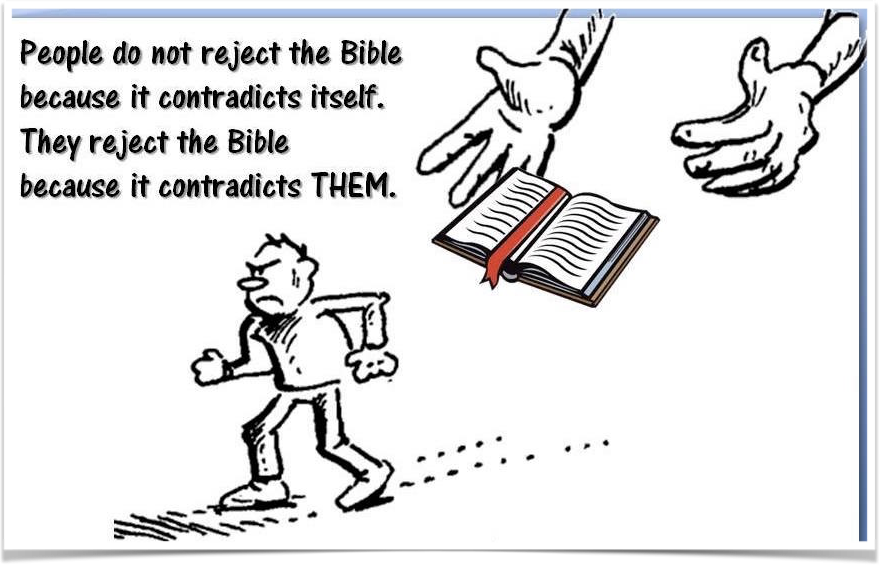 Man does not live by bread alone, but by every word that proceeds from the mouth of God.
John
7:16-18
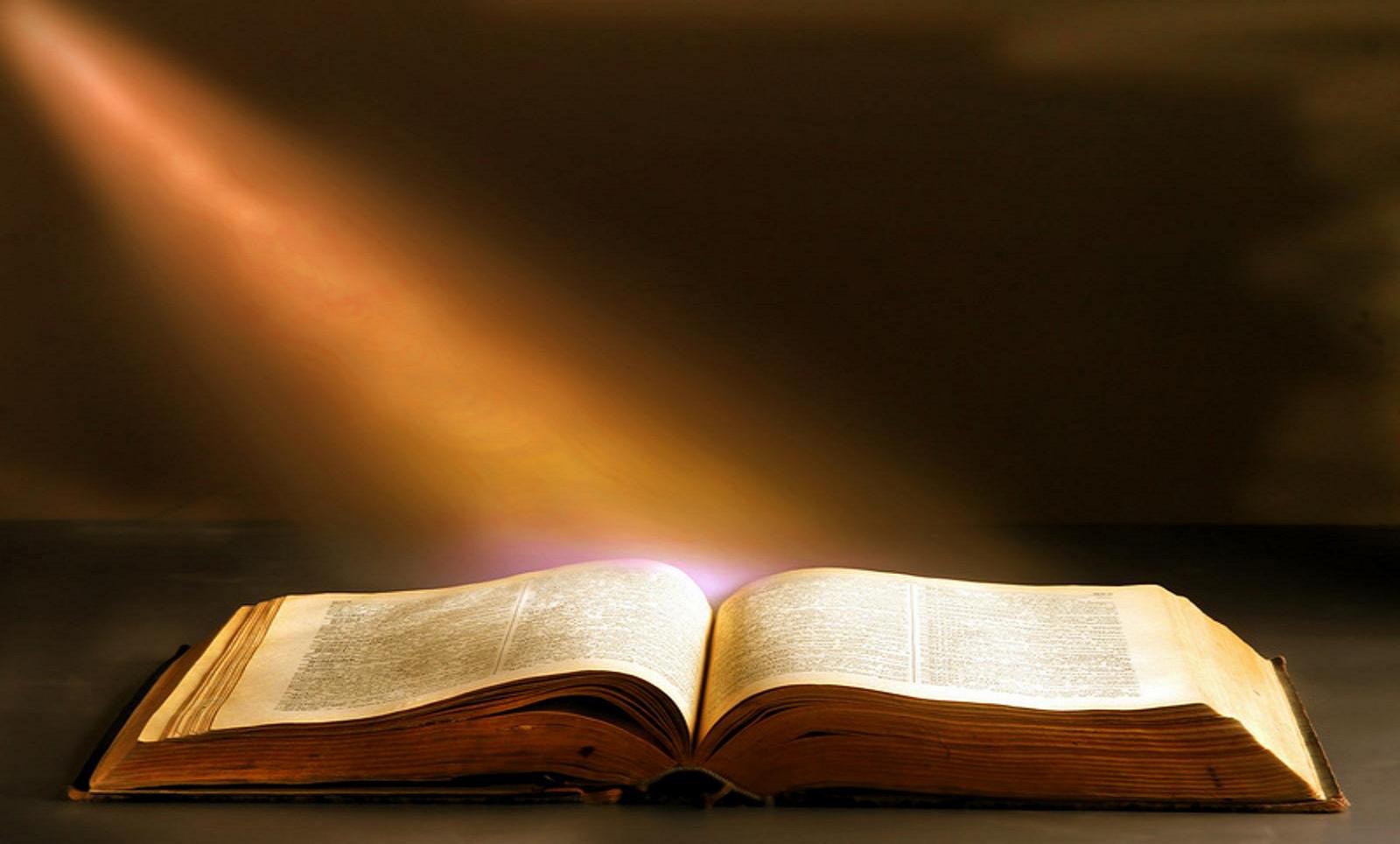 (2) Son of man, prophesy against the prophets of Israel who prophesy, and say to those who prophesy from their own inspiration, ‘Listen to the word of the LORD!  (3) Thus says the Lord GOD, “Woe to the foolish prophets who are following their own spirit and have seen nothing”. Ezek. 13:2-3

Thus says the LORD of hosts, “Do not listen to the words of the prophets who are prophesying to you. They are leading you into futility; They speak a vision of their own imagination, Not from the mouth of the LORD. Jer. 23:16
Speaking From One’s Own Spirit
Ezekiel 13:2-3; Jeremiah 23:16
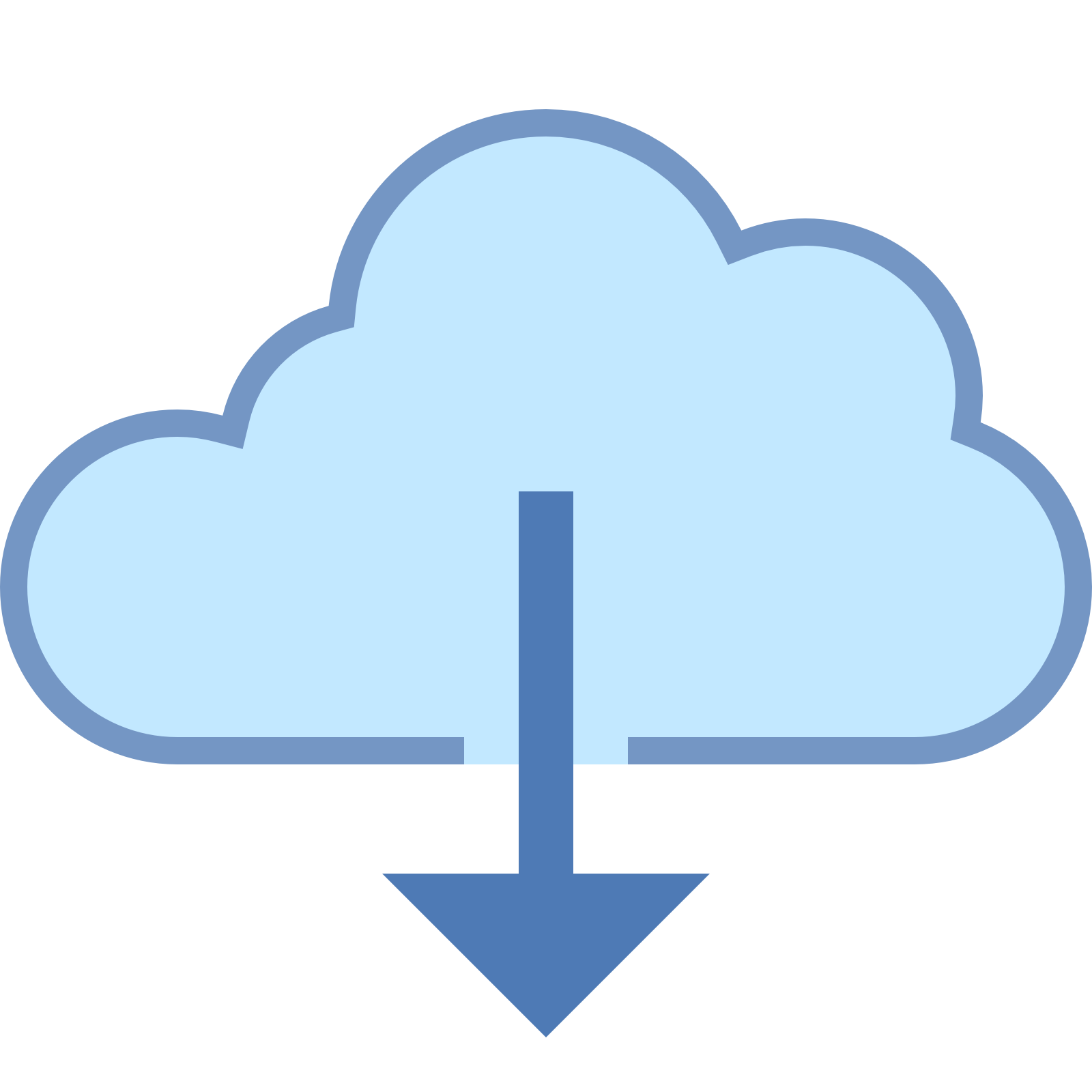 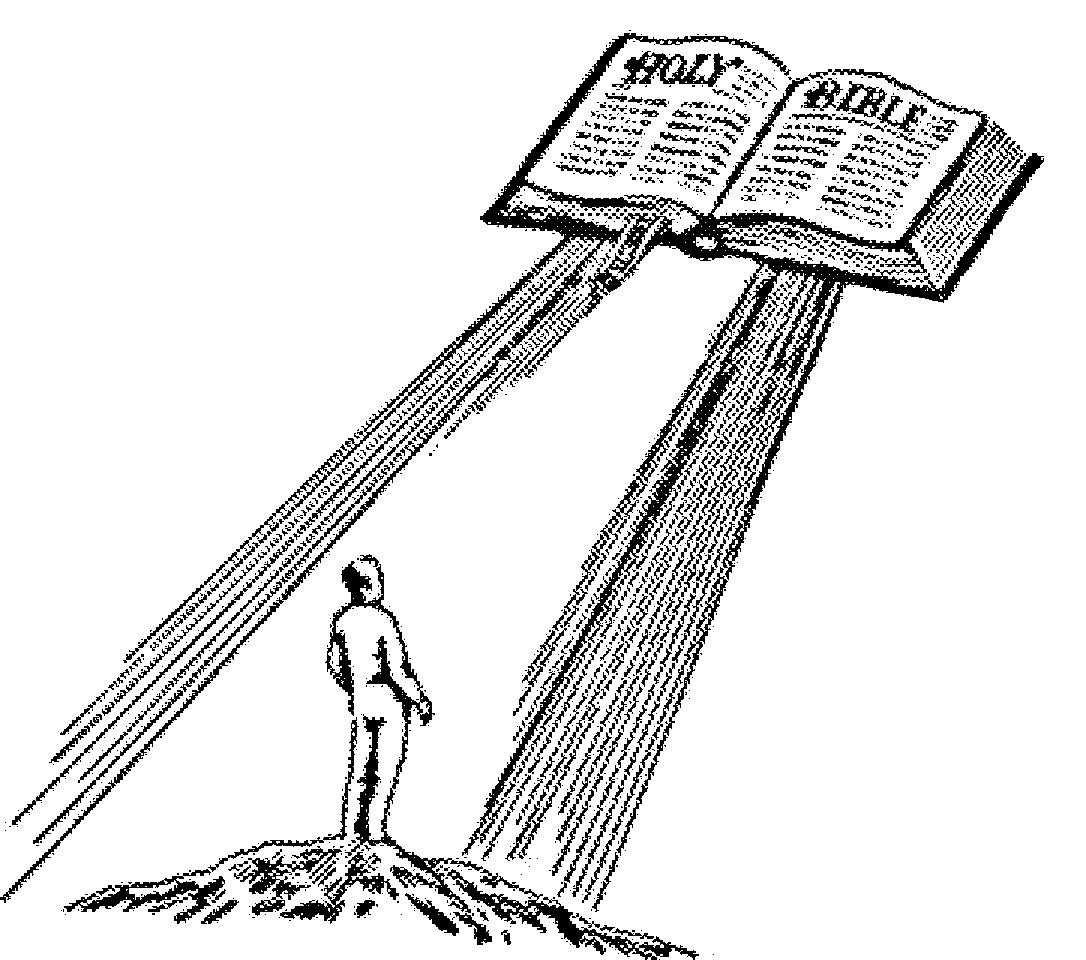 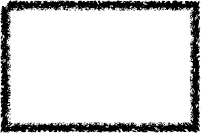 Father’s
Will
Son
For we are not like many, peddling the word of God, but as from sincerity, but as from God, we speak in Christ in the sight of God.
2 Cor. 2:17

“…He has committed to us the word of reconciliation. (20) Therefore, we are ambassadors for Christ, as though God were entreating through us; we beg you on behalf of Christ, be reconciled to God.”
2 Cor. 5:19-20
Holy Spirit
Apostle
Men
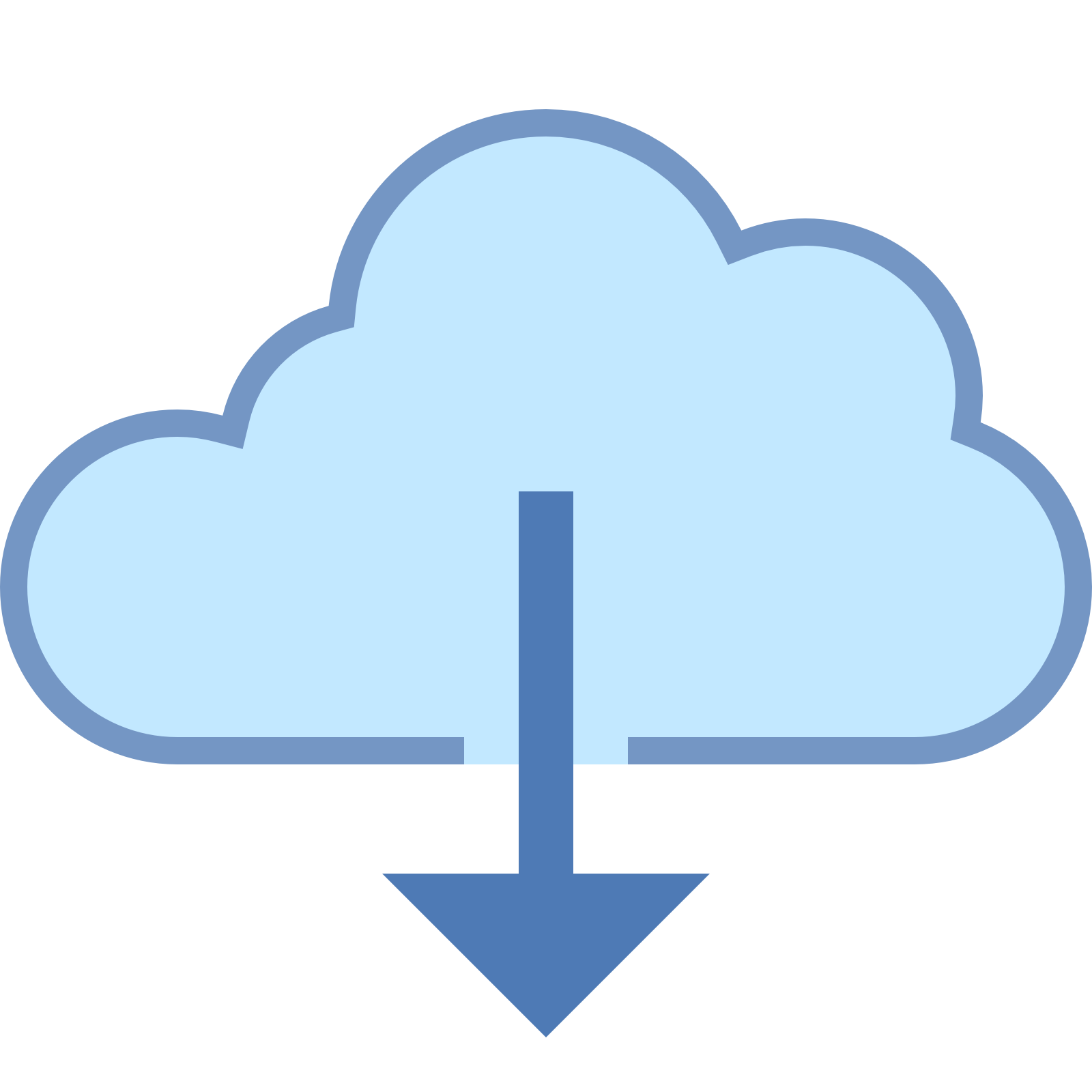 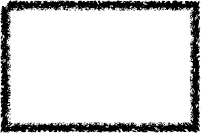 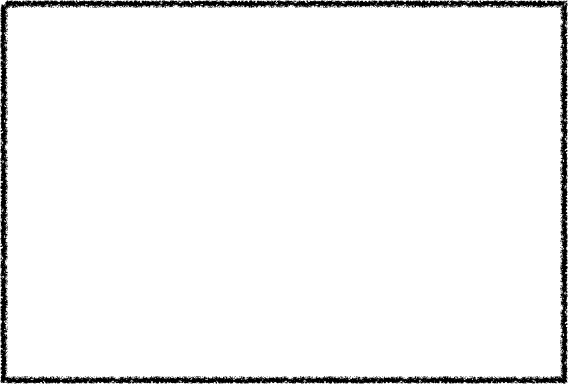 For this reason we also constantly thank God that when you received the word of God which you heard from us, you accepted it not as the word of men, but for what it really is, the word of God, which also performs its work in you who believe.
1 Thessalonians 2:13
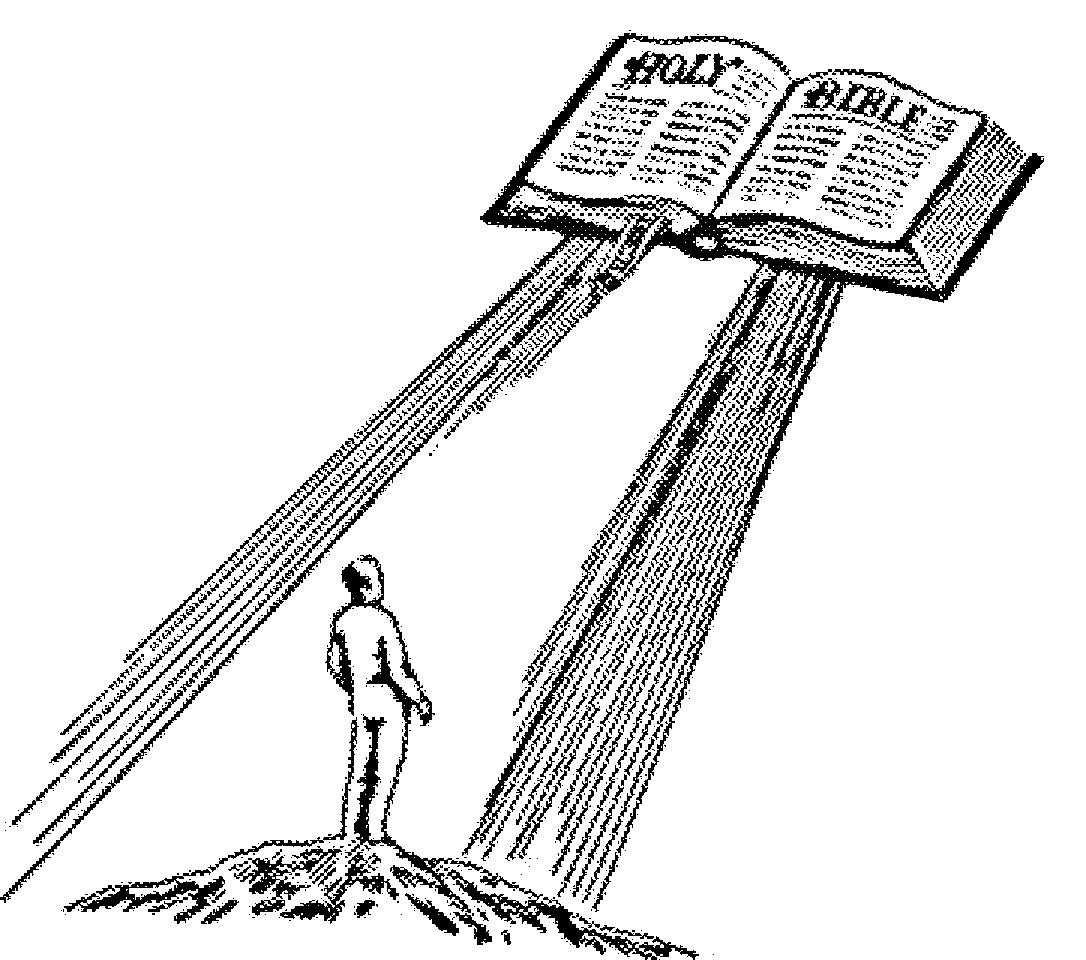 Father’s
Will
Son
Holy Spirit
Apostle
Men
(31) Jesus therefore was saying to those Jews who had believed Him, “If you abide in My word, then you are truly disciples of Mine; (32) and you shall know the truth, and the truth shall make you free.”
John 8:31-32

(36) “If therefore the Son shall make you free, you shall be free indeed.
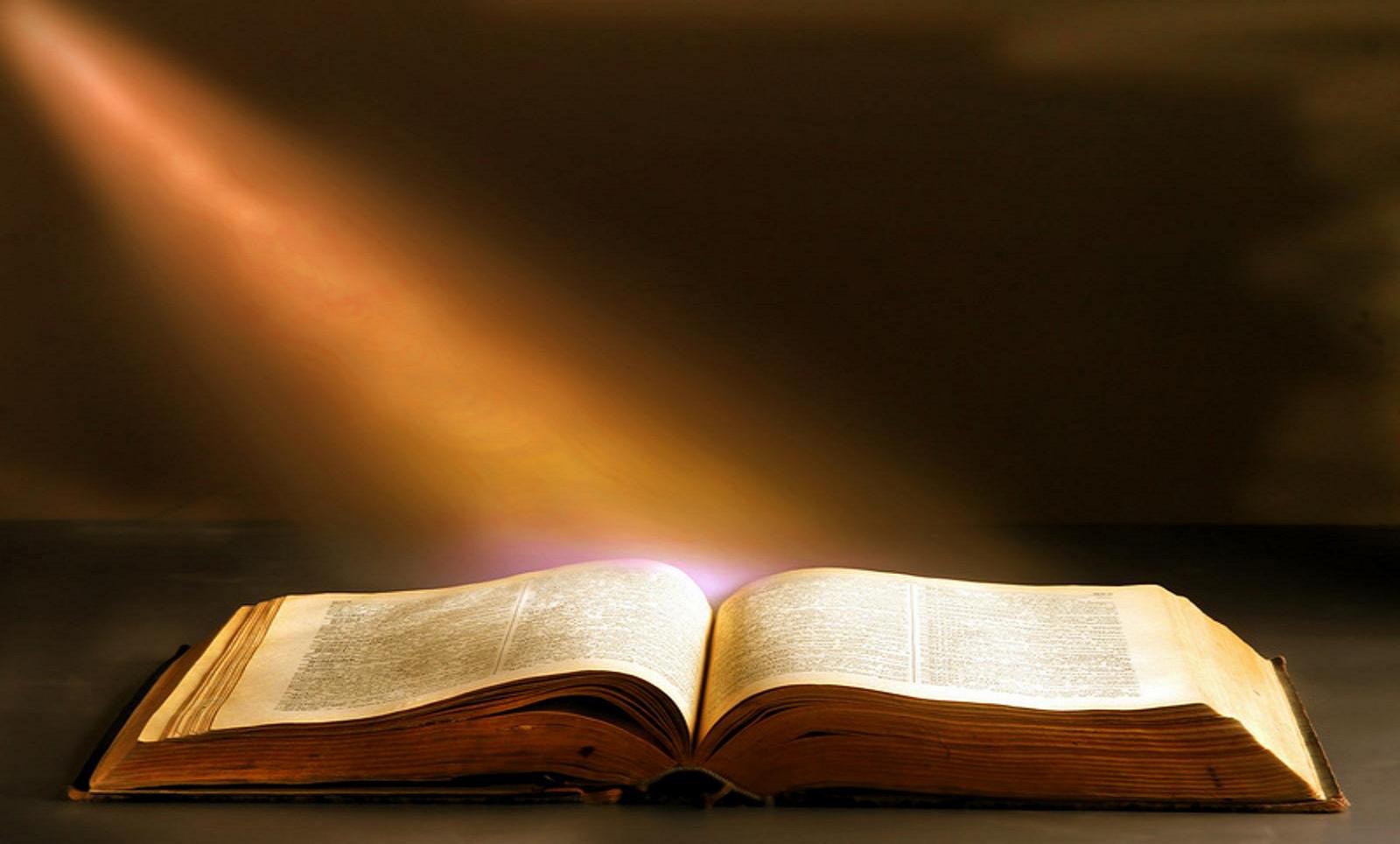 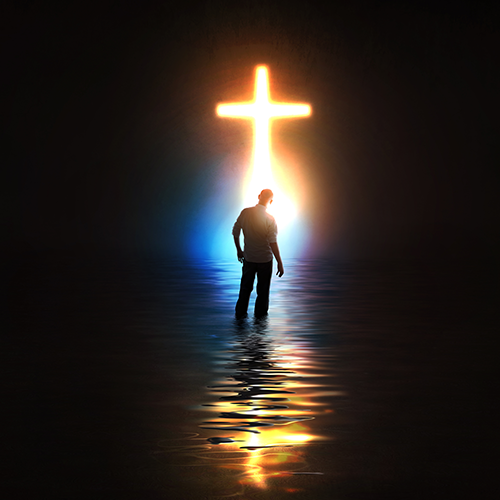 Draw Near To God Through Christ…
John 14:6
Heb. 7:25
What My Fellowship With God Cost Him?
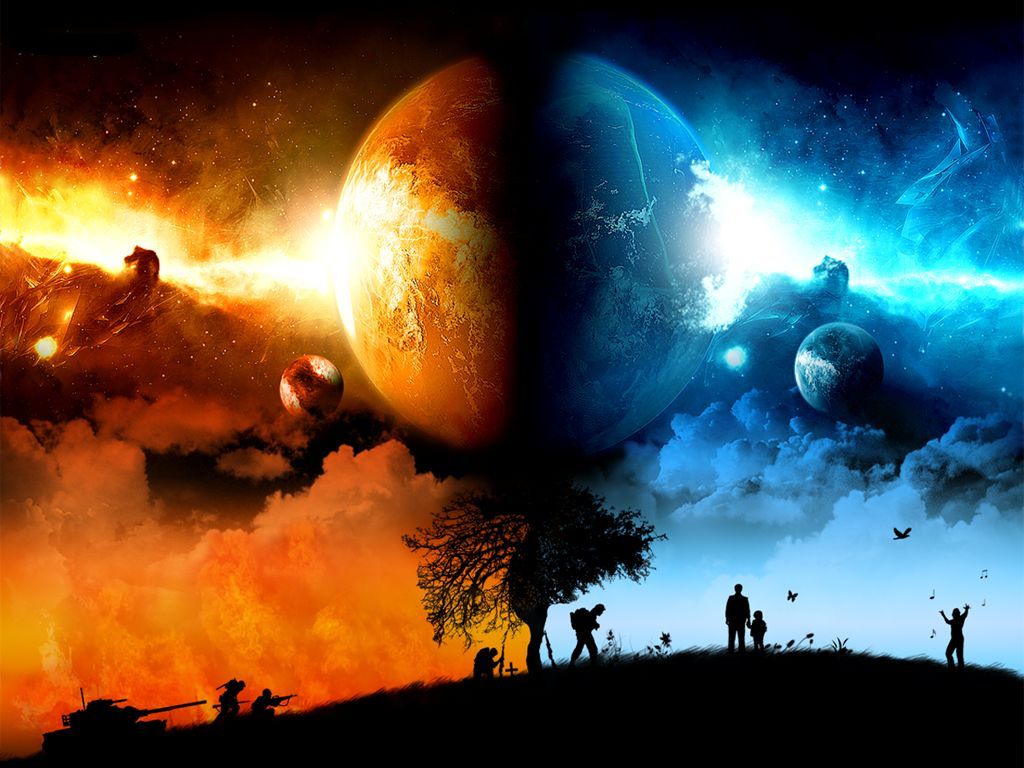 In World
In Christ